Online komunikace
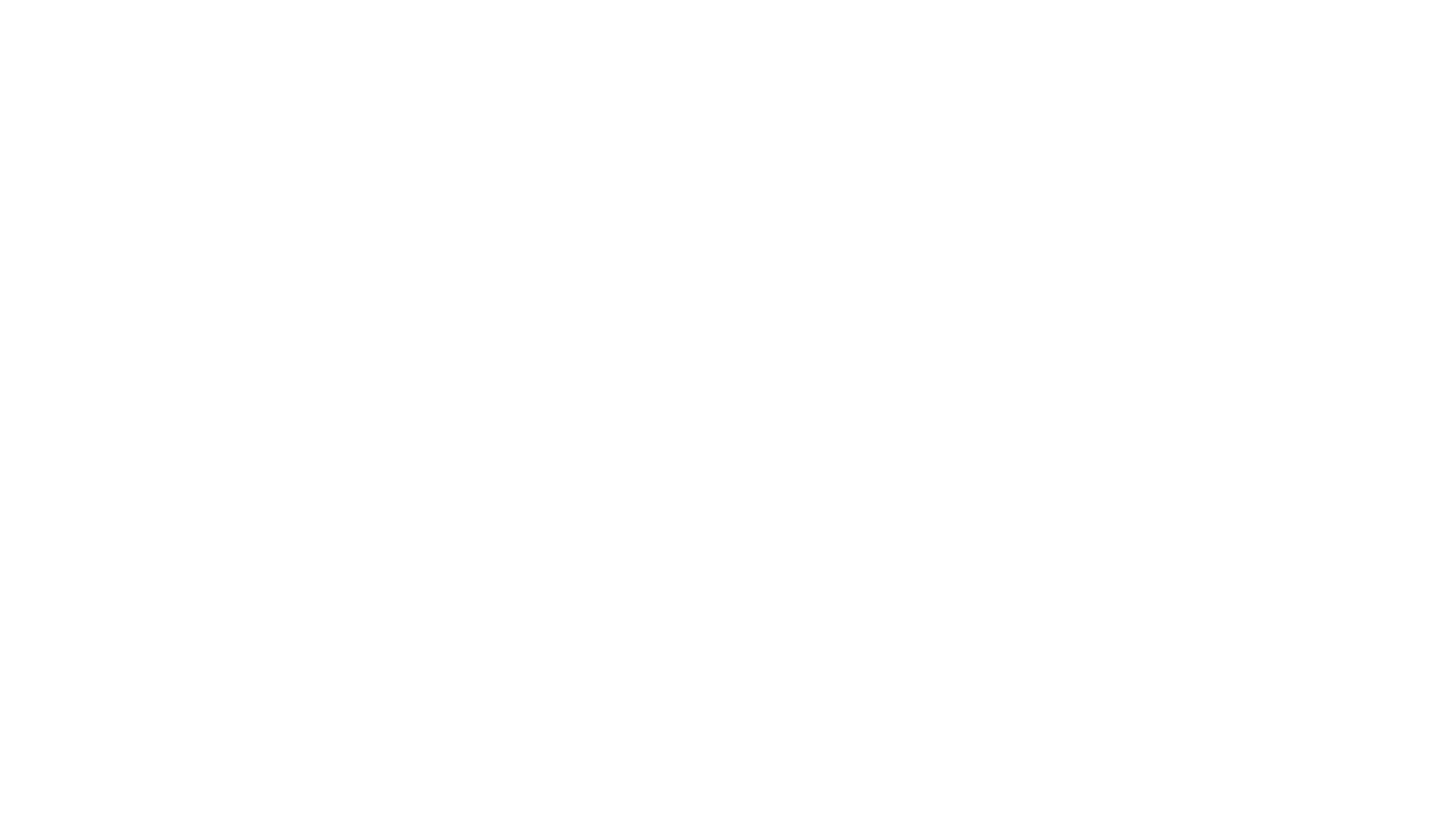 Online komunikace
GRAFIKA
FORMULÁŘE
BEZPEČNOST
NÁSTROJE PRO ONLINE KOMUNIKACI
KANCELÁŘSKÝ SOFTWARE
SDÍLENÍ
HARDWARE
Postřehy po roce distanční výuky
přednášející mluví rychle
žádná nebo minimální zpětná vazba
sdílení obrazovky
webkamera je plus
vypnout / zapnout mikrofon
nastavit pravidla komunikace
málo využíváme chat
Bezpečnost
převzetí kontroly nad schůzkou
sdílení obrazovky
pravidelná aktualizace software
firewall
plánování schůzek
předávání údajů o schůzce bezpečným způsobem
Webkamera
Logitech HD Pro Webcam C910
https://www.czc.cz/logitech-hd-pro-webcam-c910/79158/produkt
Sluchátka s mikrofonem
Genius HS-02B
https://www.alza.cz/sluchatka-s-mikrofonem-genius-d55990.htm
Genius HS-400A
https://www.alza.cz/genius-hs-400a-cerne-d297896.htm
Připravená prezentace
dodržujeme pravidlo 5 x 5
důležité části textů umístíme na řádku vpravo
někdy méně znamená více
velikost písma je důležitá
nejdůležitější text dáme nakonec snímku
obrázky a jejich velikost
Microsoft
OneDrive Basic 5 GB (zdarma)
OneDrive pro jednotlivce 189 Kč / měsíc
1 TB OneDrive
Skype
Word
Excel
PowerPoint
Outlook
OneDrive pro rodinu 269 Kč / měsíc, 6 TB, 6 uživatelů
Microsoft Teams
k zabránění šíření viru SARS-CoV-2 Microsoft uvolnil bezplatné používání plnohodnotné verze nástroje Microsoft Teams
používají střední školy Ústeckého kraje
střední školy Ústeckého kraje mají zakoupenou licenci Office 365 A3
žáci mohou používat až na 5 různých zařízeních (NB, TABLET, PC, TELEFON)
nedoporučuji překračovat počet licencí
Platforma Microsoft a její použití
https://portal.office.com
OneDrive – sdílení, pravidla sdílení
Uživatelé, skupiny uživatelů
používejte složky, Průzkumníka a OneDrive
Microsoft Forms – formuláře
Power Automate – automatizace úkonů
Microsoft Whiteboard – tabule
Microsoft Office
Microsoft Teams
nedoporučuji použití webové aplikace, mnoho prohlížečů, jiné chování a funkcionalita
používejte aplikaci (Windows, Android, Mac, …)
kalendář – plánujeme schůzky
týmy
chat
hovory
soubory propojeno s OneDrive
Whiteboard
Google
používejte prohlížeč Chrome
jednotlivec Google Disk, prvních 15 GB zadarmo
týmy, velké firmy
Gmail
Dokumenty
Tabulky
Prezentace
Formuláře
Google Meet
základní školy
tablety 
notebooky
telefony
PC
Platforma Google a její použití
https://www.google.com
Disk
sdílení
Formuláře
Dokumenty
Tabulky
Prezentace
Jamboard
Google Meet
prohlížeč Chrome
nová schůzka (připravit, rovnou, plánování pomocí kalendáře)
sdílení obrazovky
soubory
Jamboard
přihlásit se o slovo
chat
Zoom
bezplatná verze podporuje Windows, Mac, většinu telefonů a tabletů
skupinové schůzky do 100 účastníků
skupinové schůzky do 40 minut
neomezené individuální schůzky
www.zoom.us/download
https://www.renenekuda.cz/webinare-tvurciho-psani/videokonference-zoom-navod/